Productive crop fields
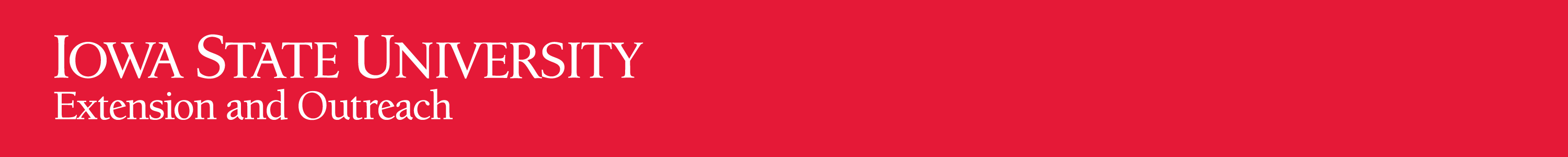 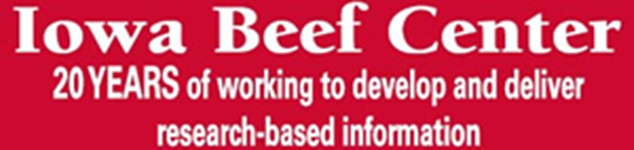